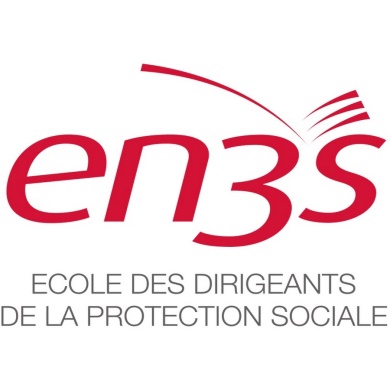 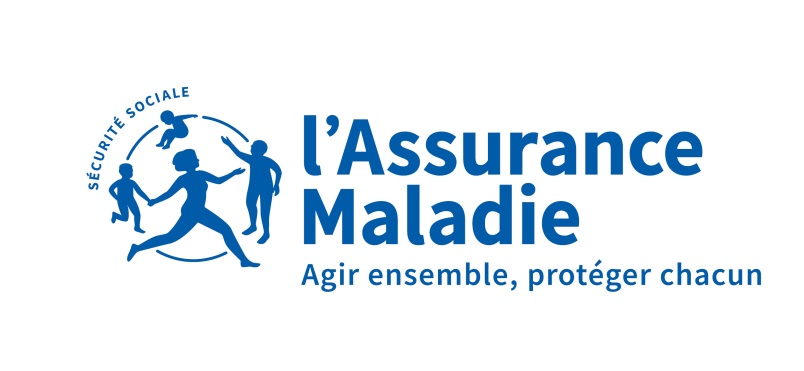 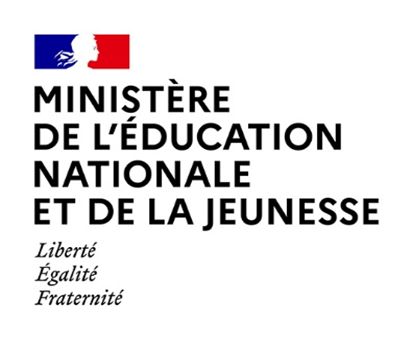 La sécurité sociale, ma santé et moi
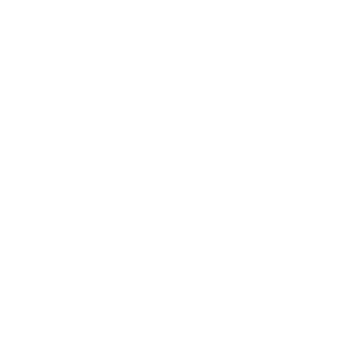 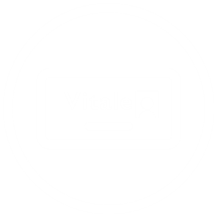 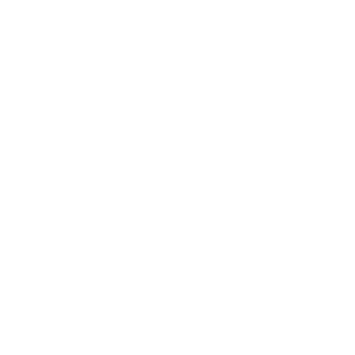 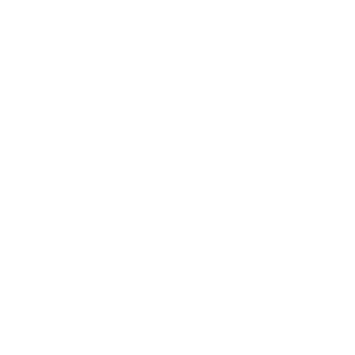 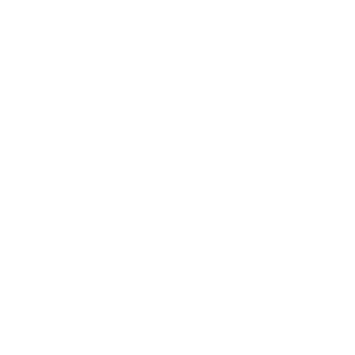 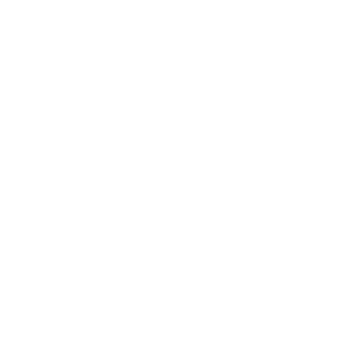 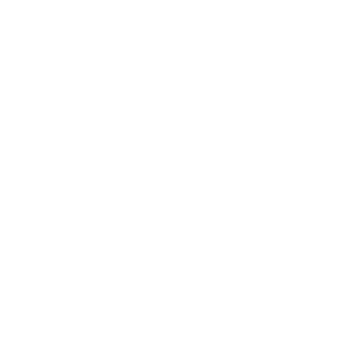 Séquence 1

L’ASSURANCE MALADIE 
AU CŒUR DE LA PROTECTION SOCIALE 
ET DE LA SÉCURITÉ SOCIALE
2
Animation 1

La Sécurité sociale, 
au cœur du système français 
de protection sociale
3
Partie 1  

Définir la protection sociale et la Sécurité sociale
4
1.	Les situations dans lesquelles la protection sociale intervient
> Avez-vous déjà bénéficié de la protection sociale depuis que vous êtes enfant ou est-ce que vous savez si vos parents en ont déjà bénéficié pour vous ?
5
1.	Les situations dans lesquelles la protection sociale intervient
> Quand on parle de protection sociale et de Sécurité sociale, qu’est-ce que cela vous évoque ?
6
1.	Les situations dans lesquelles la protection sociale intervient
Protection sociale : ensemble de mécanismes collectifs permettant à chaque individu de faire face aux conséquences financières d’un « risque social »
7
1.	Les situations dans lesquelles la protection sociale intervient
Les risques sociaux
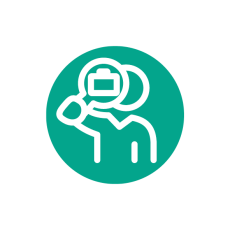 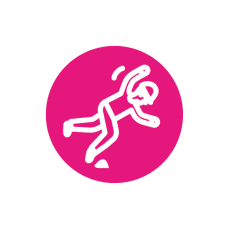 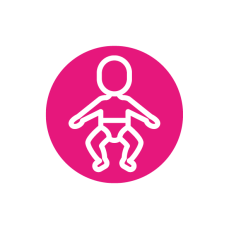 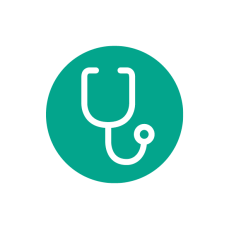 Le chômage
La maternité et les charges de famille
La maladie
Les accidents du travail et maladies professionnelles
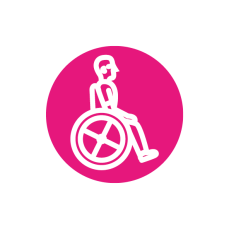 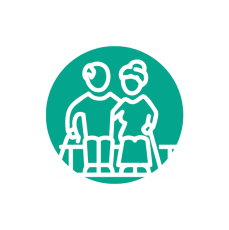 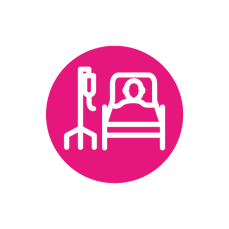 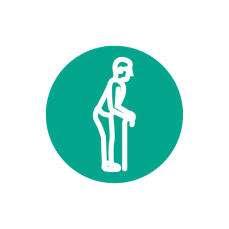 L’invalidité
La retraite
Le décès et le veuvage
Le vieillissement et la perte d’autonomie
8
2.	La distinction entre protection sociale et Sécurité sociale
>	À votre avis, protection sociale et Sécurité sociale, est-ce la même chose ?
9
2.	La distinction entre protection sociale et Sécurité sociale
Composante principale du système de protection sociale français
LA SÉCURITÉ SOCIALE
Couvre tous les risques déjà évoqués sauf le chômage
Bénéficie à tous, sans conditions de ressources
10
3.	Les valeurs de la Sécurité sociale
>	On dit que la Sécurité sociale est solidaire et égalitaire. Pour quelles raisons selon vous ? Qui en bénéficie ? Pensez-vous en avoir déjà bénéficié ?
11
3.	Les valeurs de la Sécurité sociale
Un système de solidarité intergénérationnel

Un mécanisme de financement solidaire
12
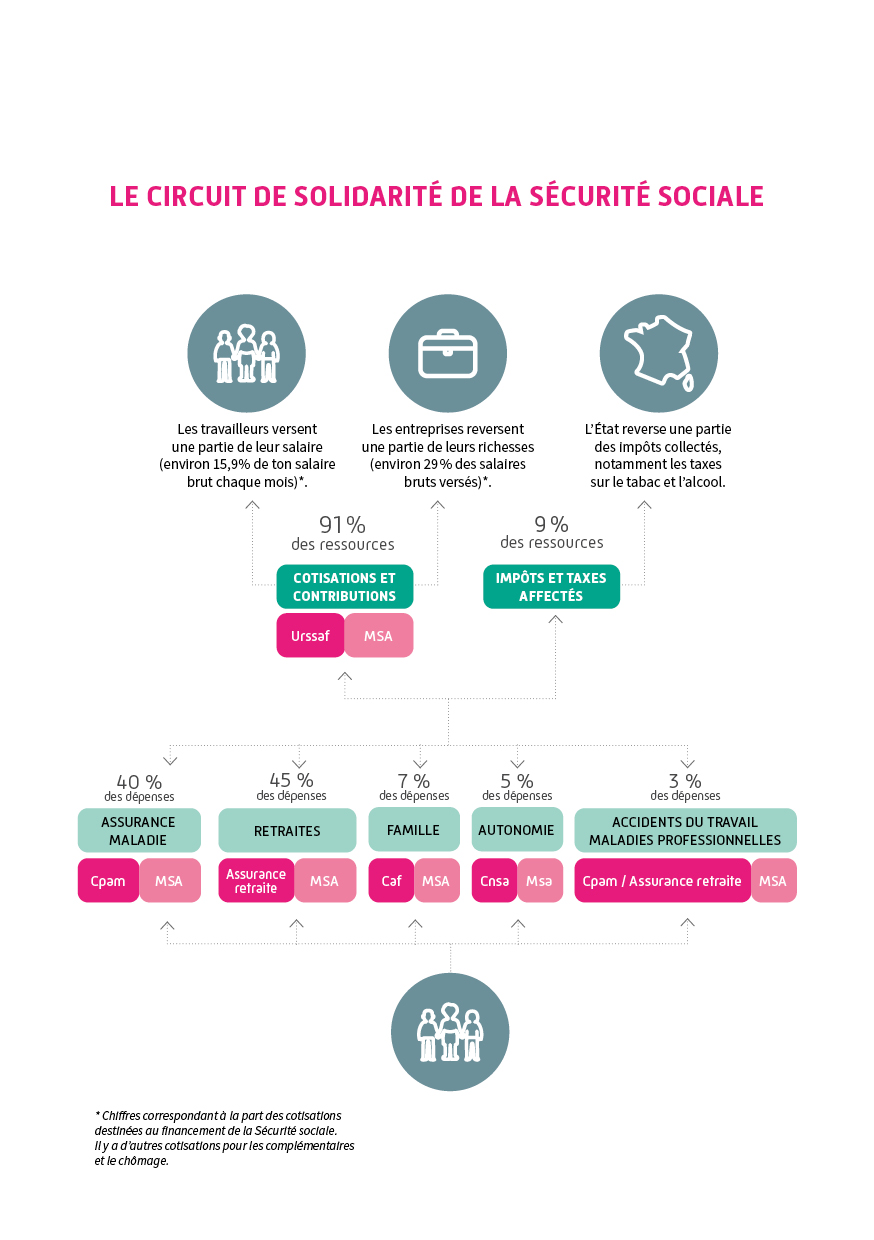 13
3.	Les valeurs de la Sécurité sociale
>	Est-ce que vous savez combien de milliards d’euros la Sécurité sociale consacre tous les ans à la solidarité?
14
3.	Les valeurs de la Sécurité sociale
500 milliards d’euros sous forme de prestations ou à travers le financement de services pour les Français

 C’est l’équivalent de 116 Airbus A380
 C’est l’équivalent du PIB de la Belgique
15
4.	Les acteurs de la Sécurité sociale
>	Est-ce que certains parmi vous ont déjà reçu leur carte Vitale ? Savez-vous à qui s’adresser pour la récupérer ?
16
4.	Les acteurs de la Sécurité sociale – 	l’assurance maladie
Il faut s’adresser à l’Assurance Maladie
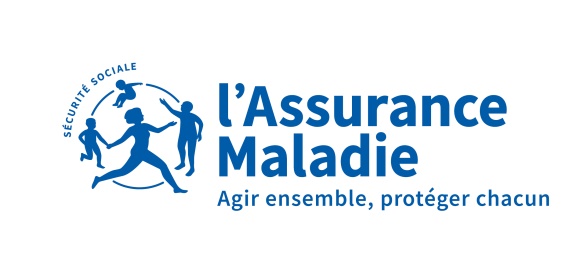 17
4.	Les acteurs de la Sécurité sociale – 	l’assurance maladie
Valable partout
en France
À partir de 15 ans
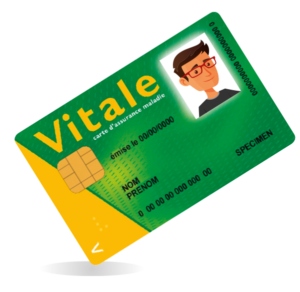 Confidentielle 
et sécurisée
Remboursements
automatiques
PHOTO
À mettre à jour régulièrement
Gratuite
18
4.	Les acteurs de la Sécurité sociale – 	les autres acteurs
>	Il existe d’autres acteurs, les connaissez-vous ?
19
4.	Les acteurs de la Sécurité sociale – 	les autres acteurs
>	Quel organisme verse l’aide au logement ?
20
4.	Les acteurs de la Sécurité sociale – 	l’assurance maladie
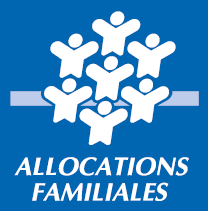 La caisse nationale des allocations familiales et les Caf (caisse d’allocations familiales)
21
4.	Les acteurs de la Sécurité sociale – 	les autres acteurs
>	Quel organisme verse les retraites ?
22
4.	Les acteurs de la Sécurité sociale – 	l’assurance maladie
La caisse nationale d’assurance vieillesse et les Carsat (caisse d’assurance retraite et de la santé au travail)
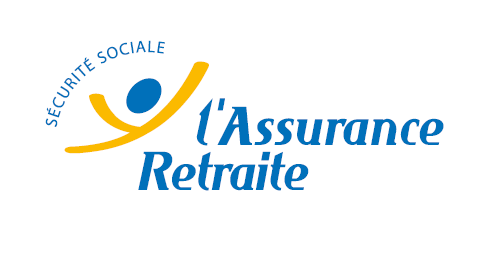 23
4.	Les acteurs de la Sécurité sociale – 	les autres acteurs
>	Quel organisme permet aux personnes vivant avec un handicap de conserver leur autonomie ?
24
4.	Les acteurs de la Sécurité sociale – 	l’assurance maladie
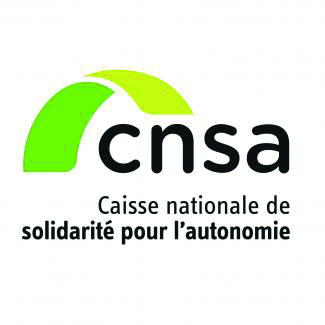 La caisse nationale de solidarité pour l'autonomie
25
4.	Les acteurs de la Sécurité sociale – 	les autres acteurs
Il existe plusieurs régimes de Sécurité sociale 
en fonction de l’activité professionnelle :
Le régime général
Le régime agricole 
Les régimes spéciaux
26
4.	Les acteurs de la Sécurité sociale – 	les autres acteurs
Le régime général est divisé en 6 branches
Vieillesse
Famille
Autonomie
Recouvrement
Maladie
Accident du travail 
et maladies professionnelles
27
4.	Les acteurs de la Sécurité sociale – 	les autres acteurs
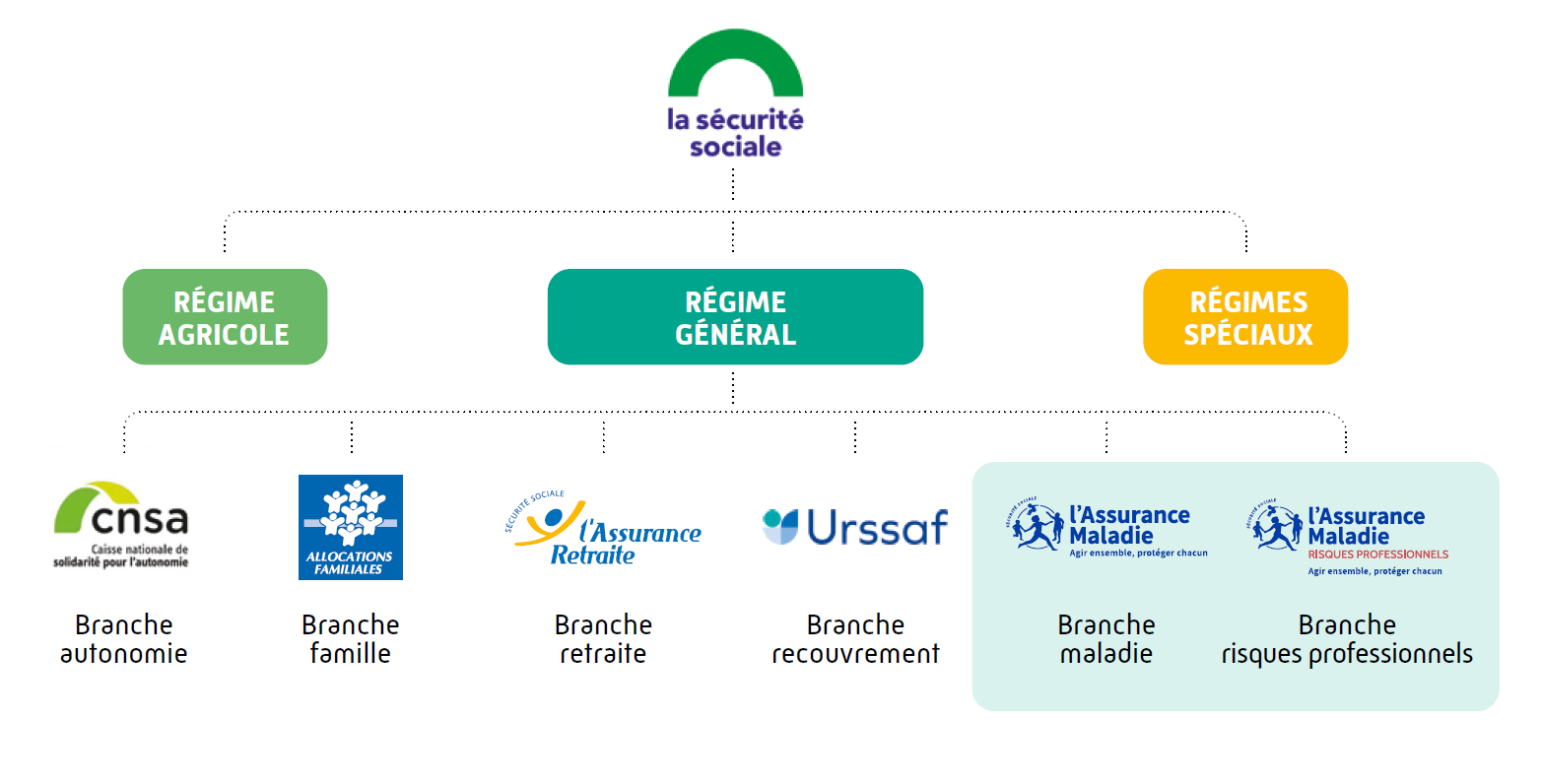 28
Partie 2  

Comprendre 
le rôle et l’importance de la protection sociale et de la Sécurité sociale
29
comprendre LE RÔLE ET l'importance de la protection sociale et de la sécurité sociale
>	La Sécurité sociale, est-ce que ça n’existe qu’en France ?
30
comprendre LE RÔLE ET l'importance de la protection sociale et de la sécurité sociale
comprendre LE ROLEl'importance de la protection sociale et de la sécurité sociale
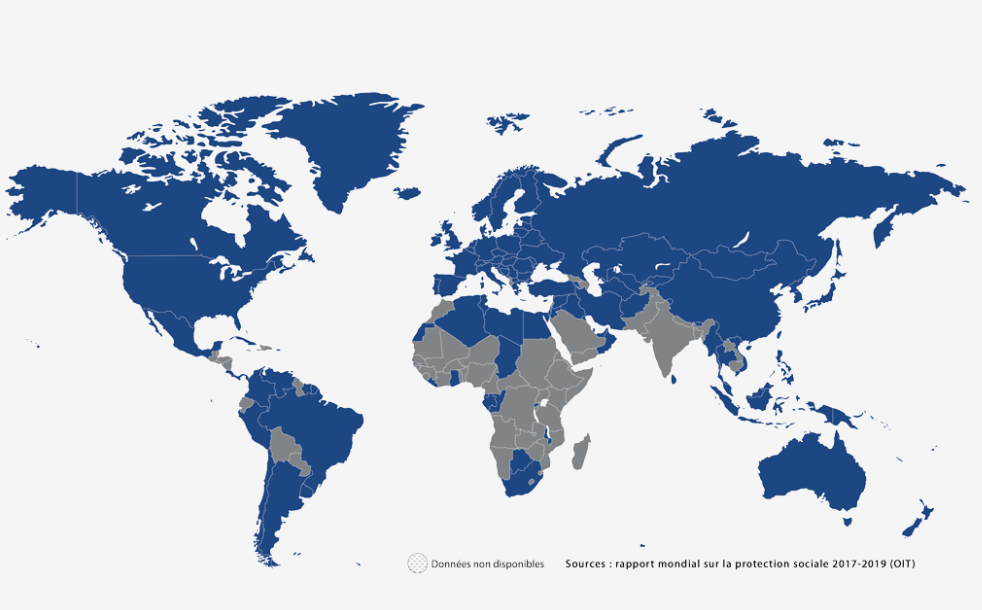 Chaque pays possède un système de protection sociale qui lui est propre
Bénéficier d’une protection sociale est un privilège
Pays où moins de 50% de la population ne peut pas accéder gratuitement à un système de santé
31
Un monde sans la
Sécurité sociale, vous imaginez ?
32
Un monde sans la sécurité sociale, vous imaginez ?
Vous devez vous faire opérer et êtes hospitalisé plusieurs jours à l’hôpital public
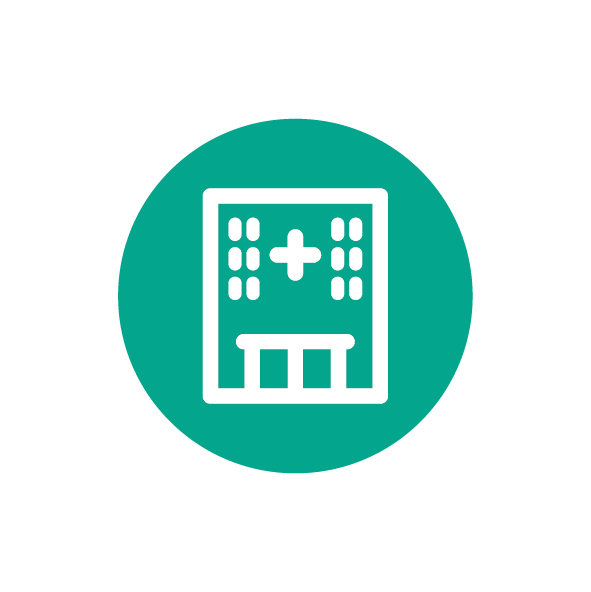 33
Un monde sans la sécurité sociale, vous imaginez ?
Vous devez vous faire opérer et êtes hospitalisé plusieurs jours à l’hôpital public
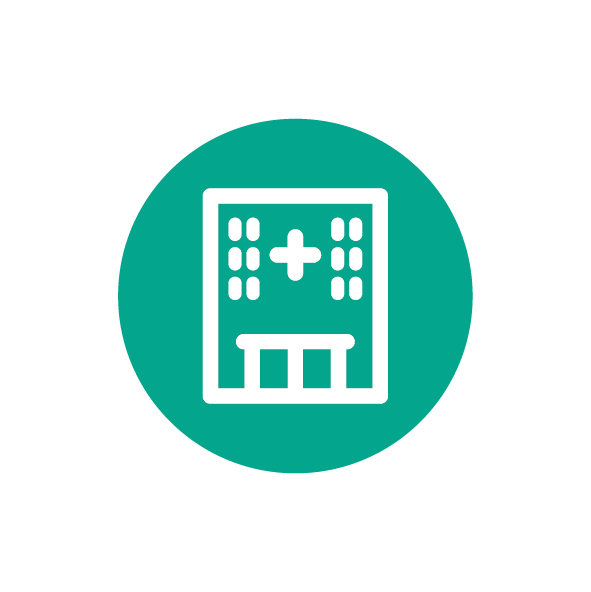 Avec la Sécu
Remboursement de l'Assurance Maladie : 80 % 

Complémentaire santé : tout ou une partie des 20% restants
34
Un monde sans la sécurité sociale, vous imaginez ?
Vous devez vous faire opérer et êtes hospitalisé plusieurs jours à l’hôpital public
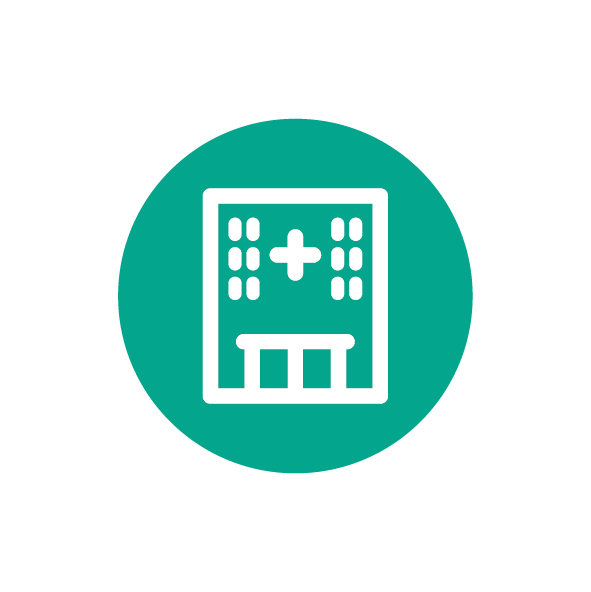 Sans la Sécu
Vous devez payer la totalité des frais 

Parfois des milliers d’euros
Avec la Sécu
Remboursement de l'Assurance Maladie : 80 % 

Complémentaire santé : tout ou une partie des 20% restants
35
Un monde sans la sécurité sociale, vous imaginez ?
Vous devez louer un appartement car vous quittez le foyer familial pour faire vos études ou débuter un premier emploi
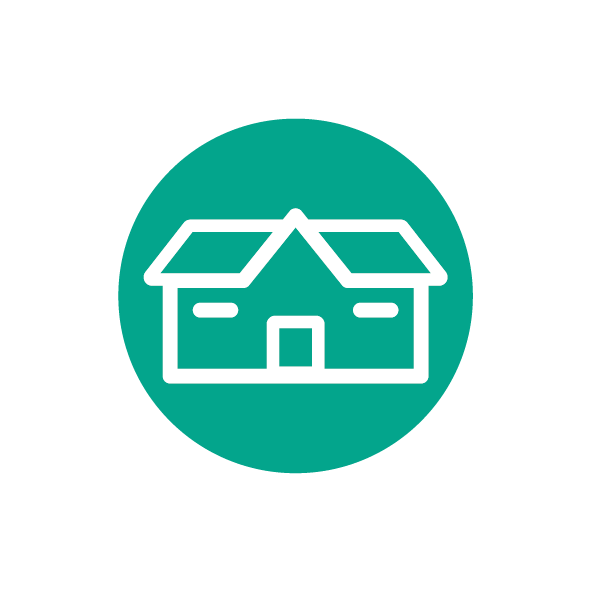 36
Un monde sans la sécurité sociale, vous imaginez ?
Vous devez louer un appartement car vous quittez le foyer familial pour faire vos études ou débuter un premier emploi
Avec la Sécu
La CAF* peut vous verser une aide au logement

À titre indicatif, le montant moyen de l’aide personnalisée au logement est de 100 à 150 €

*ou la Caisse de sécurité sociale à Mayotte (CSSM)
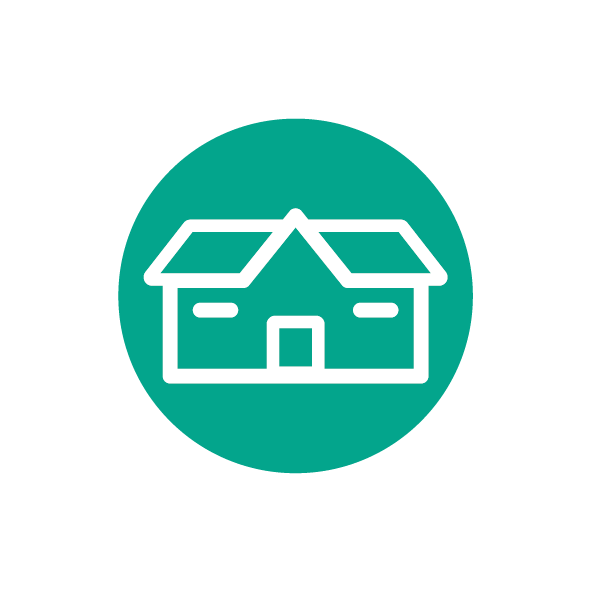 37
Un monde sans la sécurité sociale, vous imaginez ?
Vous devez louer un appartement car vous quittez le foyer familial pour faire vos études ou débuter un premier emploi
Sans la Sécu
Pas d’aide

Vous devez payer la totalité 
de votre loyer seul
Avec la Sécu
La CAF* peut vous verser une aide au logement

À titre indicatif, le montant moyen de l’aide personnalisée au logement est de 100 à 150 €

*ou la caisse de sécurité sociale à Mayotte (CSSM)
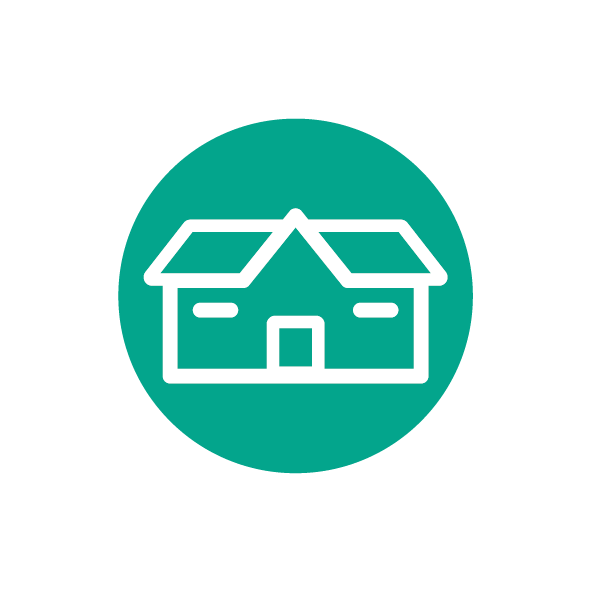 38
Un monde sans la sécurité sociale, vous imaginez ?
Un de vos proches se blesse au travail et ne peut plus exercer 
son activité professionnelle
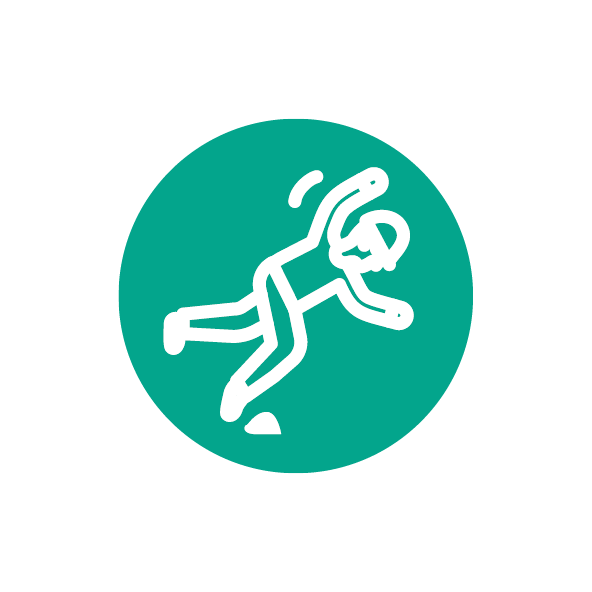 39
Un monde sans la sécurité sociale, vous imaginez ?
Un de vos proches se blesse au travail et ne peut plus exercer 
son activité professionnelle
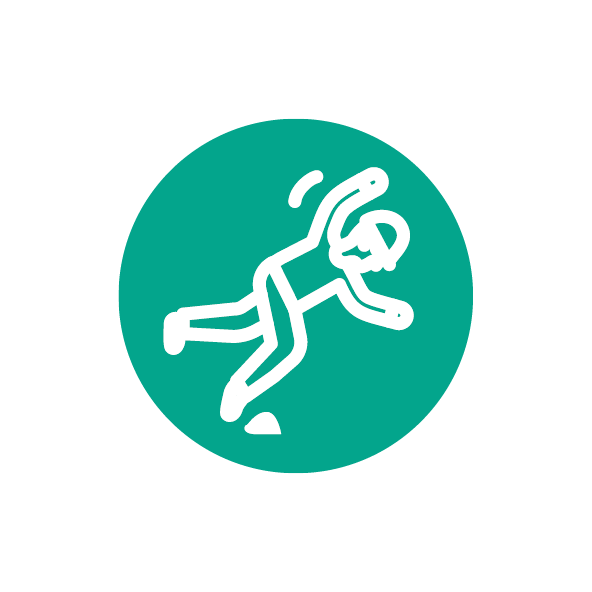 Avec la Sécu

Versement d’indemnités

Aide à trouver un nouvel emploi
40
Un monde sans la sécurité sociale, vous imaginez ?
Un de vos proches se blesse au travail et ne peut plus exercer 
son activité professionnelle
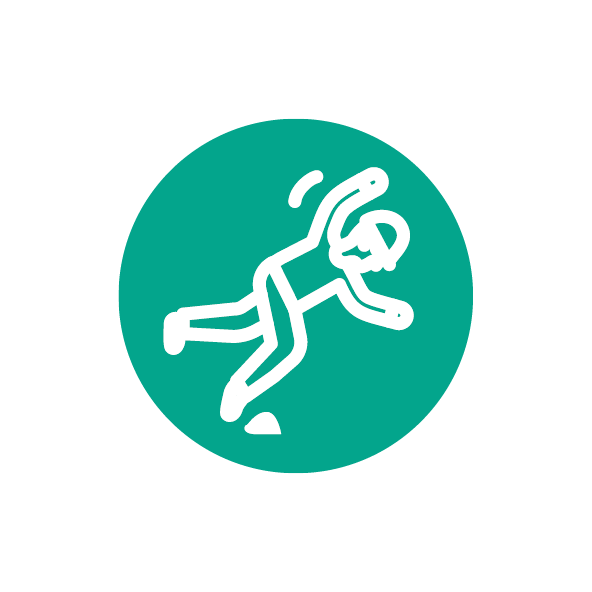 Sans la Sécu

Pas d’indemnités ni d’accompagnement
Avec la Sécu

Versement d’indemnités

Aide à trouver un nouvel emploi
41
Un monde sans la sécurité sociale, vous imaginez ?
Vous avez trouvé un emploi pour l’été
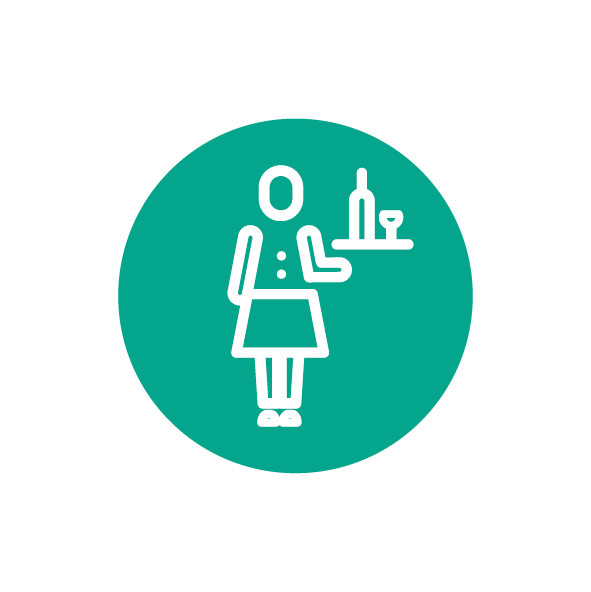 42
Un monde sans la sécurité sociale, vous imaginez ?
Vous avez trouvé un emploi pour l’été
Avec la Sécu

Versement d’indemnités en cas d’accident du travail ou de congé maladie
Cotisations pour la retraite
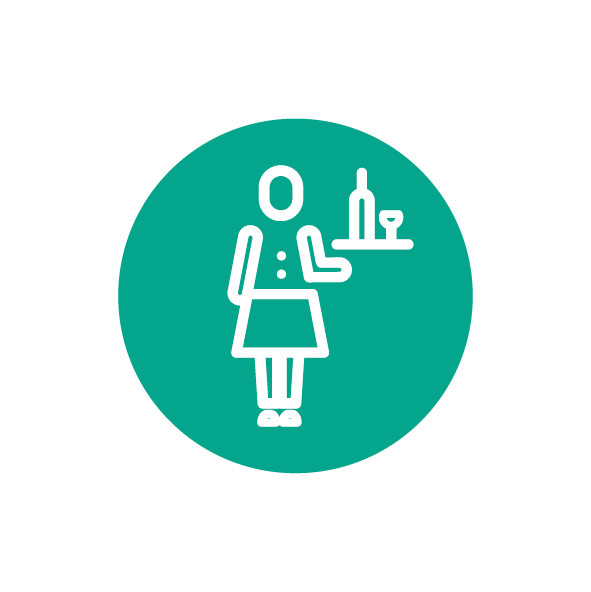 43
Un monde sans la sécurité sociale, vous imaginez ?
Vous avez trouvé un emploi pour l’été
Sans la Sécu

Aucune indemnité en cas d’accident du travail 
Pas de cotisations pour la retraite
Avec la Sécu

Versement d’indemnités en cas d’accident du travail ou de congé maladie
Cotisations pour la retraite
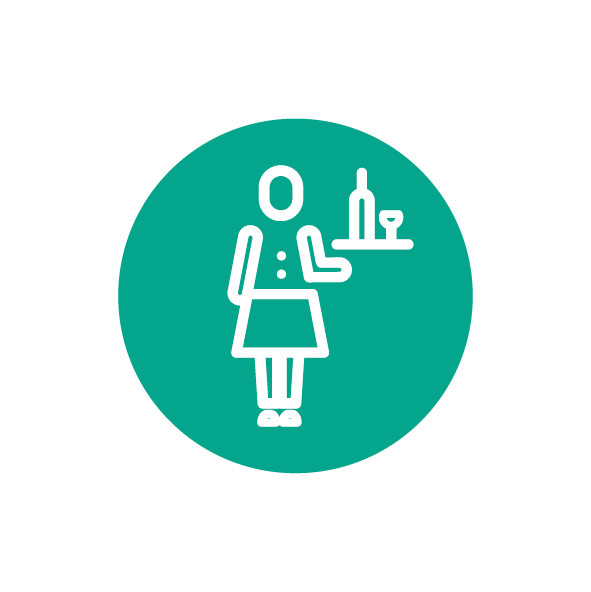 44
Un monde sans la sécurité sociale, vous imaginez ?
Votre grand-mère n’est plus en capacité de réaliser elle-même sa toilette, 
ses courses et les tâches du quotidien
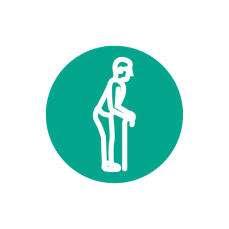 45
Un monde sans la sécurité sociale, vous imaginez ?
Votre grand-mère n’est plus en capacité de réaliser elle-même sa toilette, 
ses courses et les tâches du quotidien
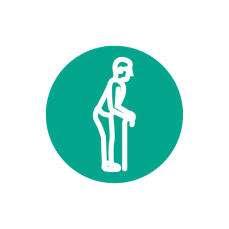 Avec la Sécu

Des aides adaptées à sa situation pour le financement de l’aide à domicile
46
Un monde sans la sécurité sociale, vous imaginez ?
Votre grand-mère n’est plus en capacité de réaliser elle-même sa toilette, 
ses courses et les tâches du quotidien
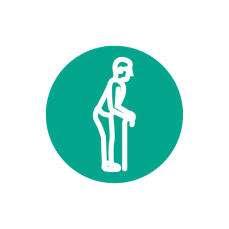 Sans la Sécu

Aucune aide : son entourage doit s’organiser seul pour s’occuper d’elle
Avec la Sécu

Des aides adaptées à sa situation pour le financement de l’aide à domicile
47
Un monde sans la sécurité sociale, vous imaginez ?
À 62 ans, votre voisin va s’arrêter de travailler
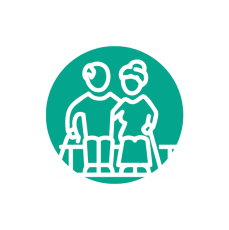 48
Un monde sans la sécurité sociale, vous imaginez ?
A 62 ans, votre voisin va s’arrêter de travailler
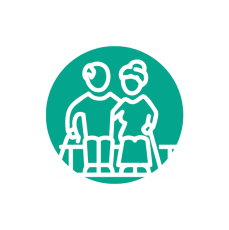 Avec la Sécu

Versement mensuel 
d’une pension de retraite
49
Un monde sans la sécurité sociale, vous imaginez ?
A 62 ans, votre voisin va s’arrêter de travailler
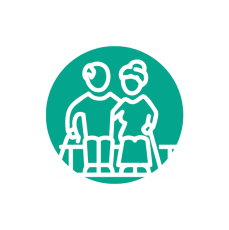 Sans la Sécu

Pas de pension de retraite : il doit continuer à travailler ou compter sur ses économies pour vivre
Avec la Sécu

Versement mensuel 
d’une pension de retraite
50
L’essentiel à retenir
>	Que retenez-vous de cette première animation ?
51
L’essentiel à retenir
Composante principale 
du système de protection sociale français
Bénéficie à tous, sans conditions de ressources
LA SÉCURITÉ SOCIALE
Un système 
solidaire
Un système 
à préserver
Faire face aux « risques sociaux »
52
Pour aller plus loin
> Qu’avez-vous retenu de la vidéo « L’arbre de la Sécu ? »	

> Qu’est-ce qui vous a marqué ?
53
Pour aller plus loin
>	Existent-ils d’autres régimes 
au sein de la Sécurité sociale ?
54
Questions complémentaires
Le régime agricole
Les régimes spéciaux
Le régime local de l’Alsace-Moselle
55
Pour aller plus loin
>	Comment la Sécurité sociale a-t-elle évolué ?
56
Questions complémentaires
Adaptation aux évolutions de la société
Élargissement du champ de ses bénéficiaires
Évolution de son financement
57
Pour aller plus loin
>	Comment fonctionnent les autres modèles de protection sociale en Europe ?
58
Questions complémentaires
Le modèle allemand : une logique assurantielle 
Le modèle britannique : des prestations universelles financées par l’impôt
Un objectif de couverture universelle à horizon 2030
59
Animation 2

Assurance Maladie,
Le vrai du faux
60
Assurance Maladie, le vrai du faux
>	Quand je vais chez le médecin, la Sécu rembourse 70% du prix de la consultation
61
Assurance Maladie, le vrai du faux
Exemple chez un médecin généraliste de secteur 1 - coût de la consultation : 25 €
Remboursement de l’Assurance Maladie : 16,5 €
Participation forfaitaire : 1 €
Reste à charge pouvant être remboursé par la complémentaire santé : 7,5 €
62
Questions complémentaires
>	La part est-elle la même chez un médecin de secteur 2 ?
63
Questions complémentaires
Taux de remboursement identique : 70% 
Calcul sur une base inférieure à celle d’un médecin de secteur 1 

 Un remboursement moins important
64
Questions complémentaires
>	Sur l’ensemble des soins en France, quelle est la part payée par les Français ?
65
Questions complémentaires
Assurance Maladie = 80%
Complémentaire santé = 13% 
Reste à charges des Français = 7%
66
Assurance Maladie, le vrai du faux
>	Tout le monde bénéficie des mêmes services quels que soient ses revenus
67
Assurance Maladie, le vrai du faux
L’Assurance Maladie propose des droits et des services complémentaires pour : 

les publics les plus précaires (Complémentaire santé solidaire) 

les publics les plus consommateurs de soins 
	du fait d’une maladie chronique
68
Questions complémentaires
>	La Complémentaire santé solidaire est-elle attribuée automatiquement à ceux qui en bénéficient ?
69
Questions complémentaires
2.
3.
1.
Fournir 
les pièces justificatives
À renouveler tous les ans
En faire 
la demande
70
Questions complémentaires
>	La Complémentaire santé solidaire 
est-elle gratuite ?
71
Questions complémentaires
Dépend du niveau de ressources 
Gratuite ou à 1 € par jour et par personne
72
Assurance Maladie, le vrai du faux
>	Quand je suis malade et que je ne peux pas travailler, je n’ai aucun revenu
73
Assurance Maladie, le vrai du faux
L’Assurance Maladie verse des indemnités journalières : 
revenu de remplacement proportionnel aux revenus habituels de l’assuré qui compense une partie du salaire
l’employeur peut apporter un complément
74
Questions complémentaires
>	Y a t-il d’autres situations pour lesquelles l’Assurance Maladie apporte une compensation de revenus ?
75
Questions complémentaires
Congé maternité
Congé paternité
Congé d’accueil de l’enfant en cas d’adoption
Accidents du travail et maladies professionnelles
76
Questions complémentaires
>	Pendant combien de temps a-t-on droit aux indemnités ?
77
Questions complémentaires
Pas de limite dans le temps
Après 6 mois : changement du mode de calcul
78
Assurance Maladie, le vrai du faux
>	L’Assurance Maladie n’intervient pas uniquement en cas de maladie
79
Assurance Maladie, le vrai du faux
De nombreuses actions et des services de prévention : 
M’T Dents (consultations dentaires)
Aide à l’arrêt du tabagisme 
Activ’Dos (prévention du mal de dos)
80
Questions complémentaires
>	Jusqu’à quel âge peut-on bénéficier du programme M’T Dents ?
81
Questions complémentaires
À partir de 3 ans, tous les 3 ans et jusqu'à 24 ans
82
Questions complémentaires
>	Quelles sont les consultations de prévention prises en charge à 100% 
	entre 16 et 25 ans ?
83
Questions complémentaires
Suivi dentaire avec M’T Dents jusqu’à 24 ans
Examens de prévention santé
Contraception et suivi gynécologique des jeunes femmes avant 26 ans
84
Assurance Maladie, le vrai du faux
>	Tout se gère uniquement par papier 
et par courrier
85
Assurance Maladie, le vrai du faux
De nombreux services sont dématérialisés : 
Télétransmission des feuilles de soins 
Le compte personnel ameli 
Mon espace santé
86
Questions complémentaires
>	À quel âge peut-on disposer d’une carte Vitale ?
87
Questions complémentaires
Dès 16 ans
88
Questions complémentaires
>	À quel âge peut-on avoir un compte ameli ?
89
Questions complémentaires
Dès 18 ans

À créer sur ameli.fr
90
Assurance Maladie, le vrai du faux
>	Chacun peut agir pour préserver le système de santé
91
Assurance Maladie, le vrai du faux
Pour les assurés : en prenant soin de sa santé au quotidien et en effectuant des actes de prévention

Pour les professionnels de santé : en prescrivant des médicaments génériques  par exemple
92
Assurance Maladie, le vrai du faux
>	L’Assurance Maladie est vigilante sur les prestations versées
93
Assurance Maladie, le vrai du faux
L’Assurance Maladie est garante de la juste utilisation des ressources publiques et lutte contre : 
La sur-prescription 
Les pratiques frauduleuses
Les arrêts de travail injustifiés
Les actes non pertinents
94
L’essentiel à retenir
>	Que retenez vous de cette animation ?
95
L’essentiel à retenir
Accès aux soins sans conditions de ressources
Prévention
L’ASSURANCE MALADIE
Pas automatique : démarches à réaliser
Accompagne mais sans tout rembourser
Équilibre financier à respecter
96
Séquence 2

L’ASSURÉ, 
ACTEUR DE SA SANTÉ
97
Animation 1

Se repérer dans le système de santé
98
Se repérer dans le système de santé
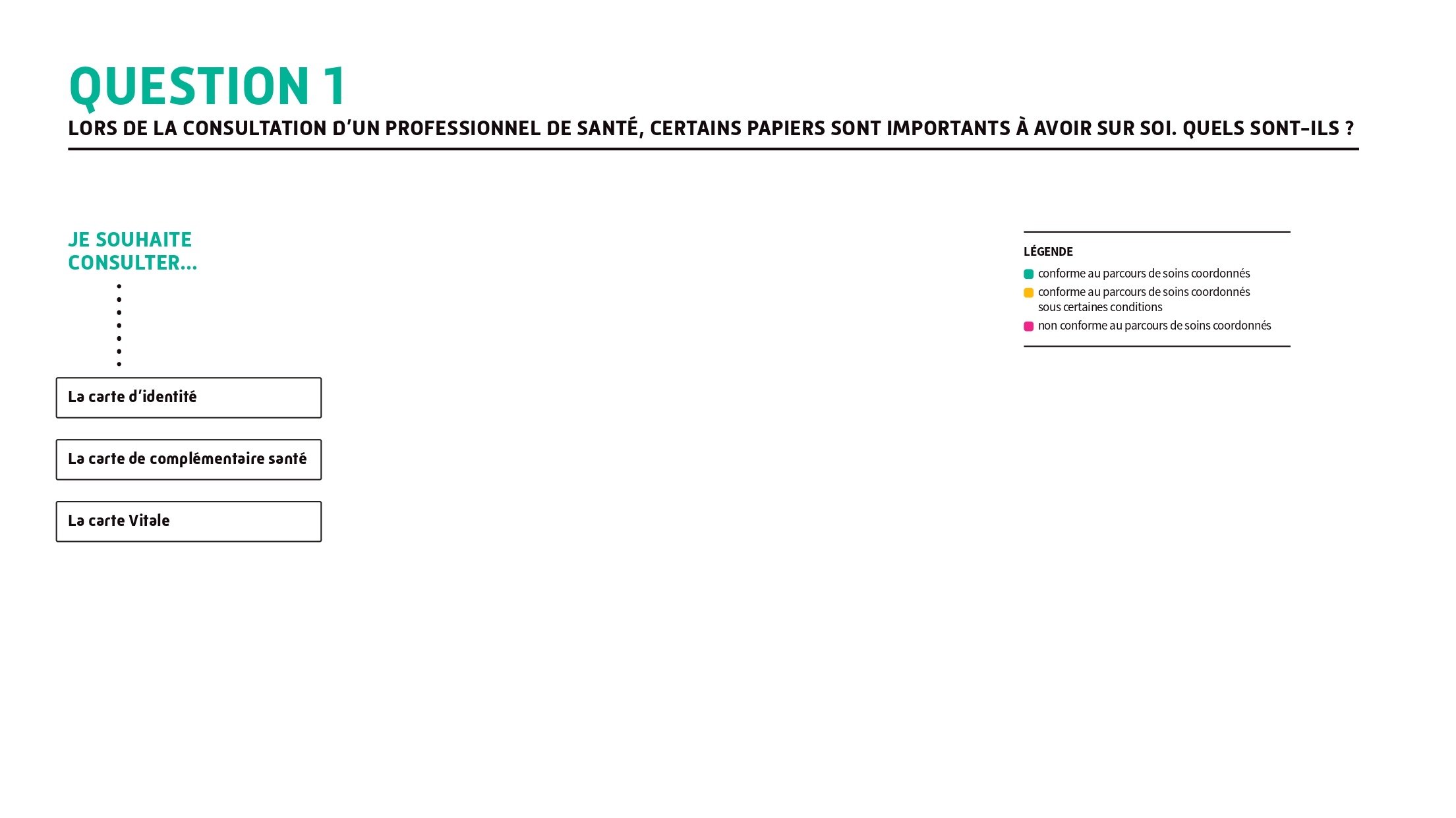 99
Se repérer dans le système de santé
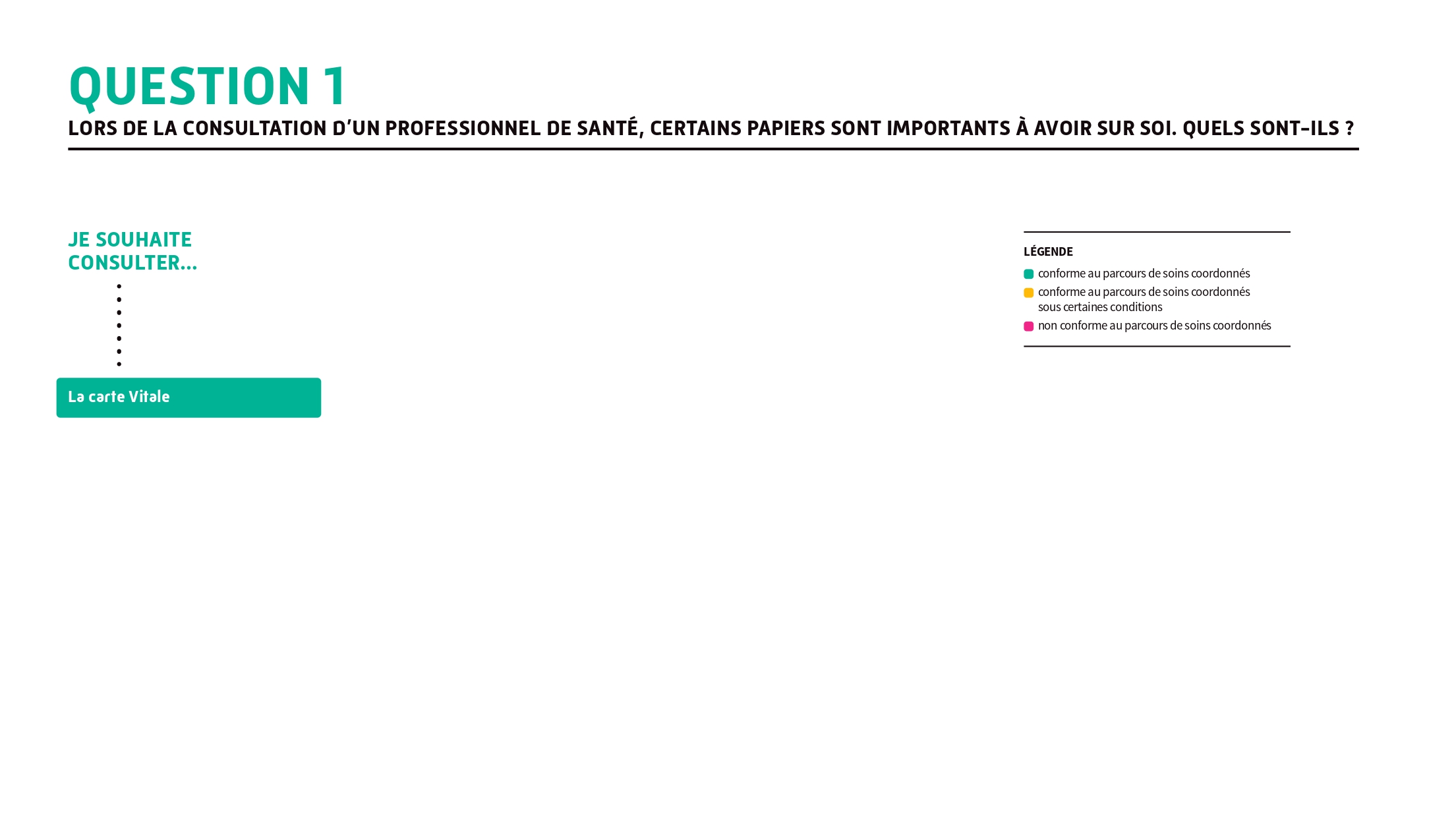 100
Se repérer dans le système de santé
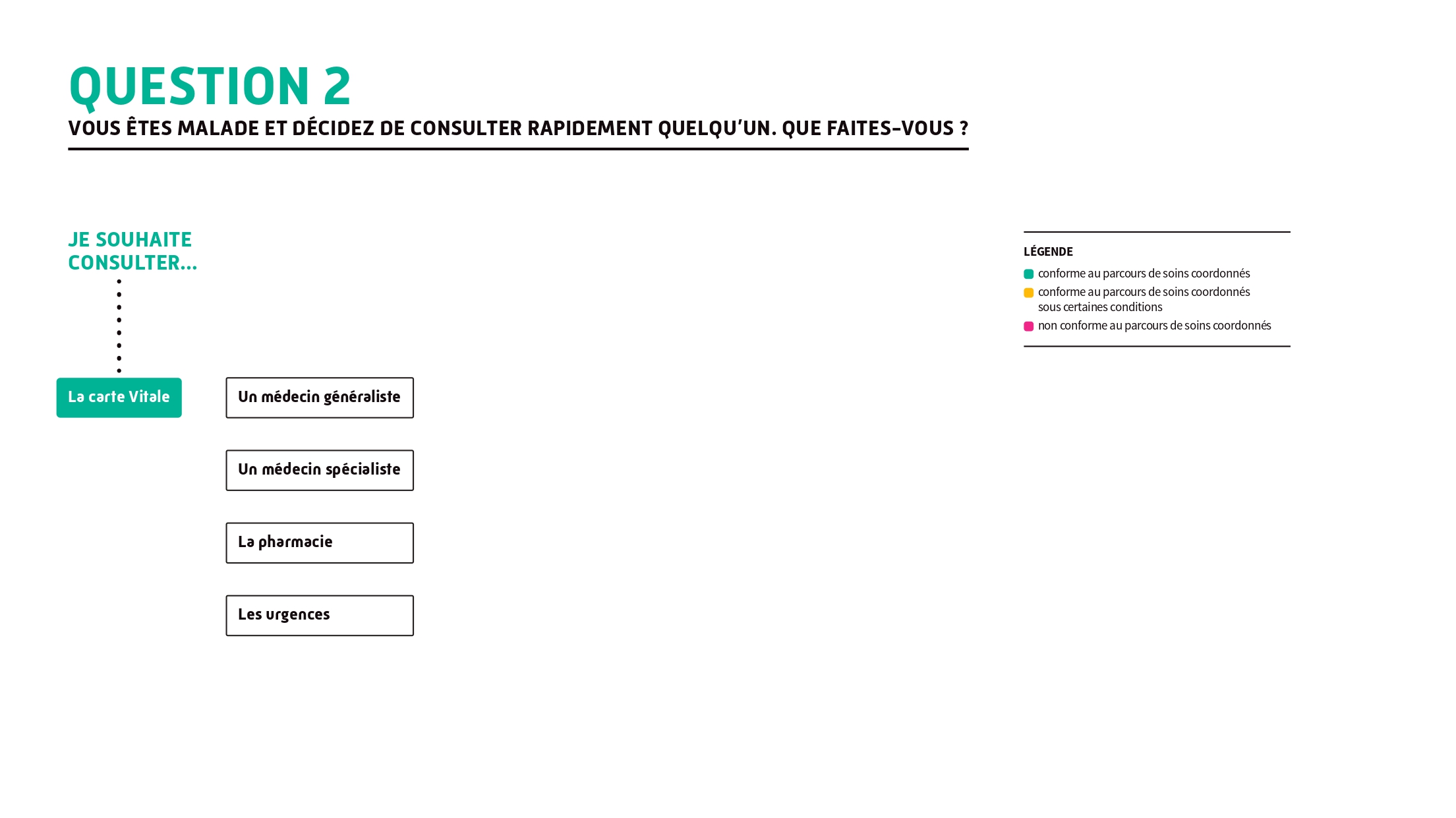 101
Se repérer dans le système de santé
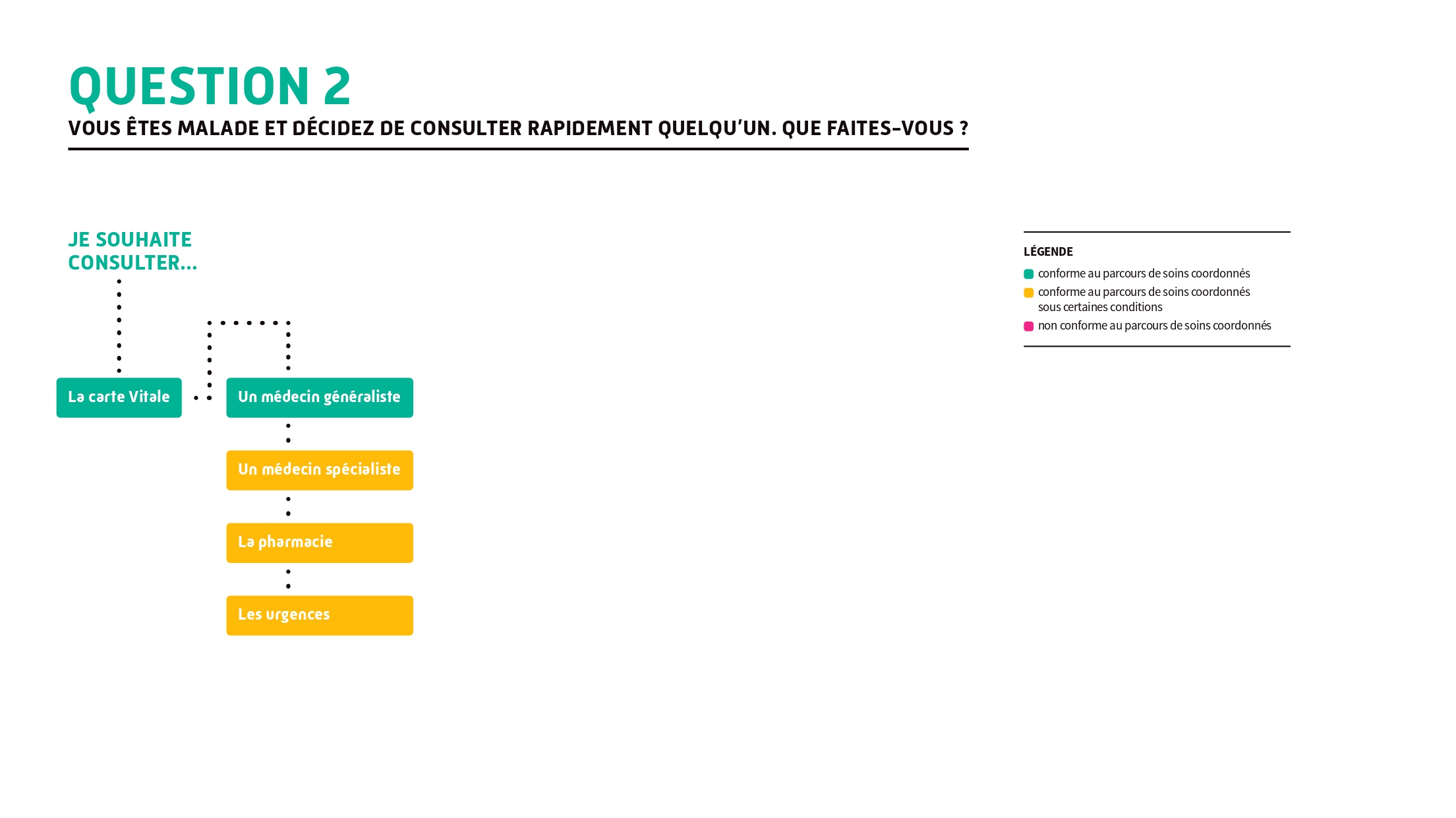 102
Se repérer dans le système de santé
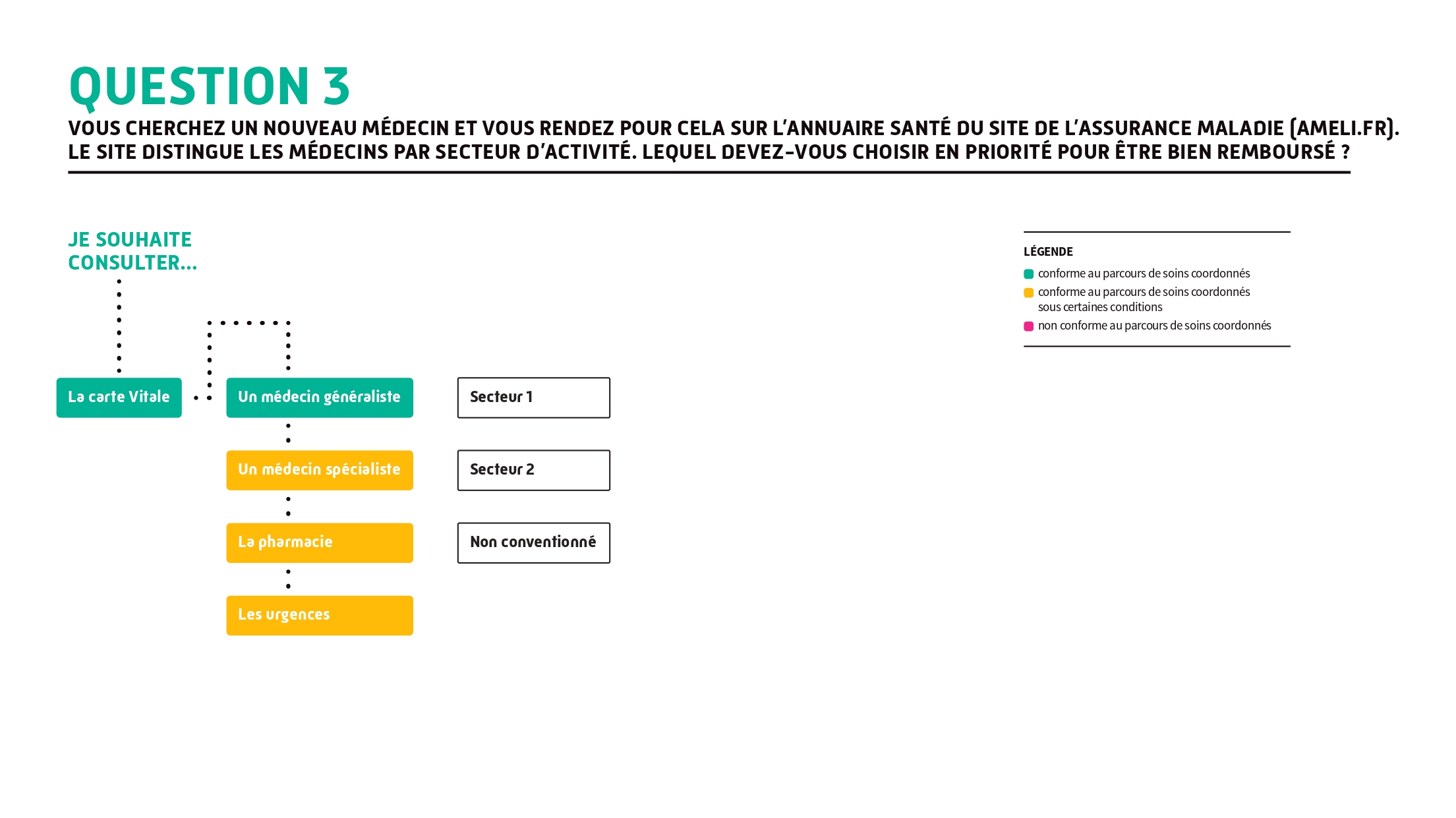 103
Se repérer dans le système de santé
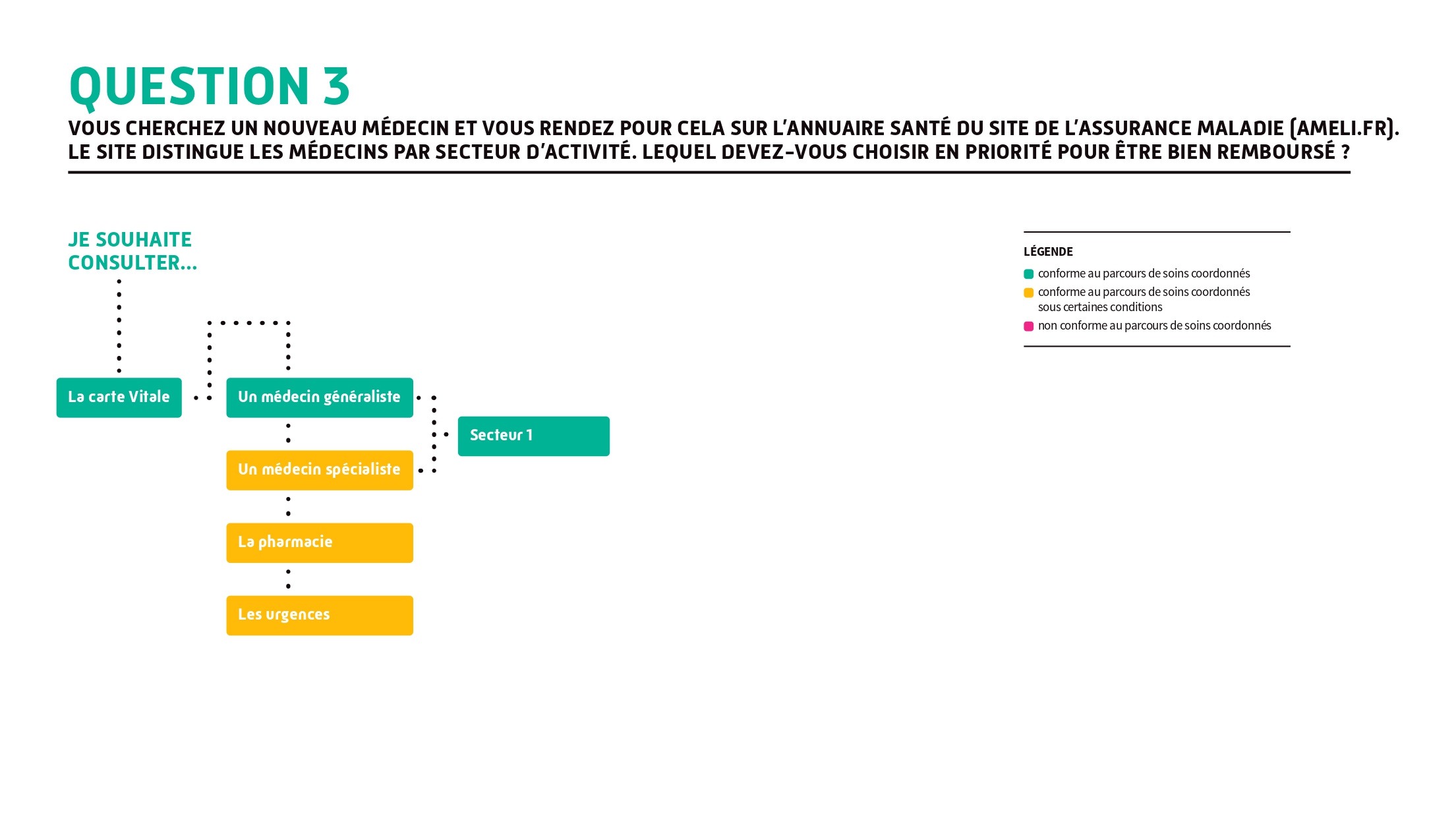 104
Se repérer dans le système de santé
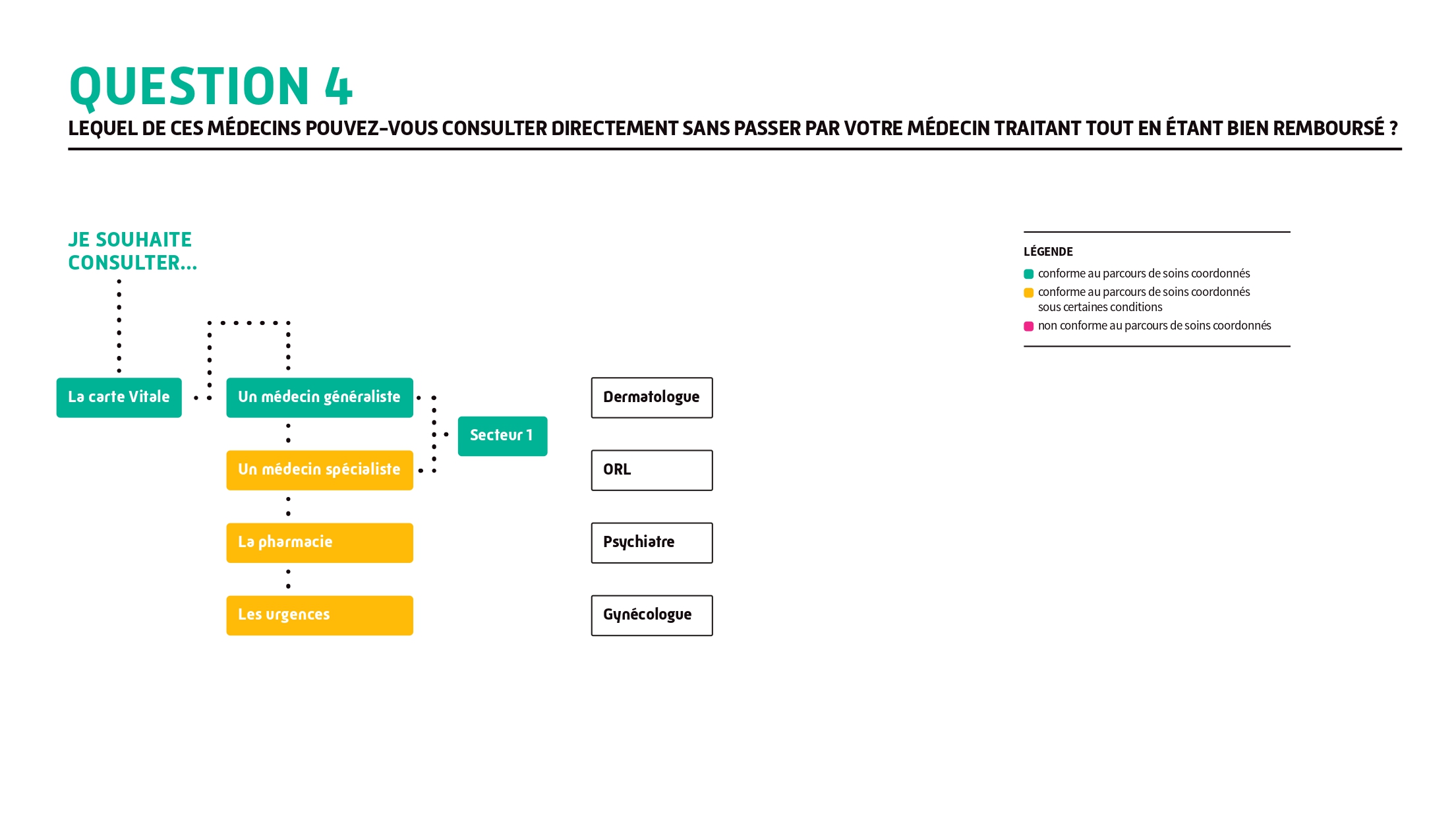 105
Se repérer dans le système de santé
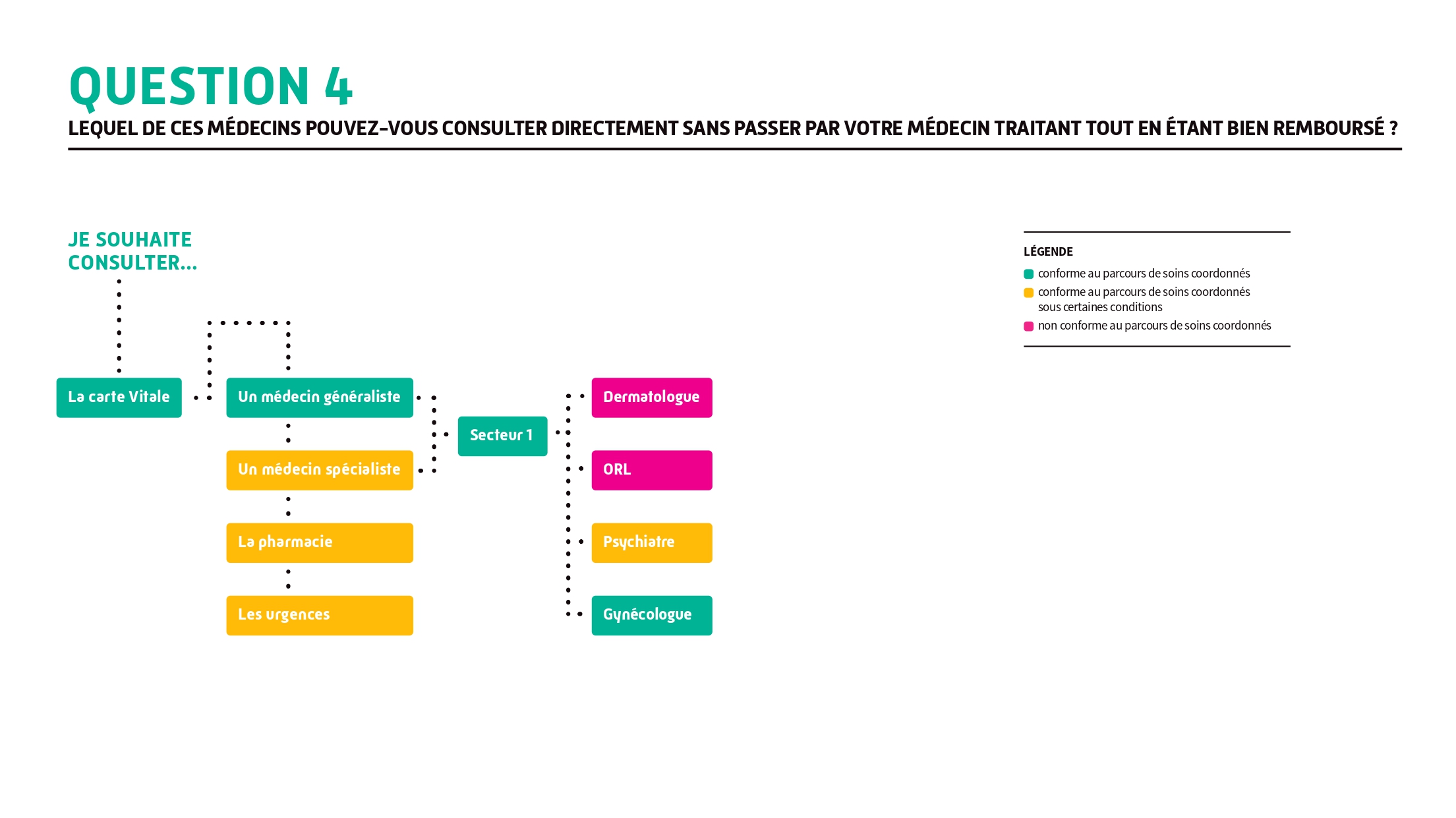 106
Se repérer dans le système de santé
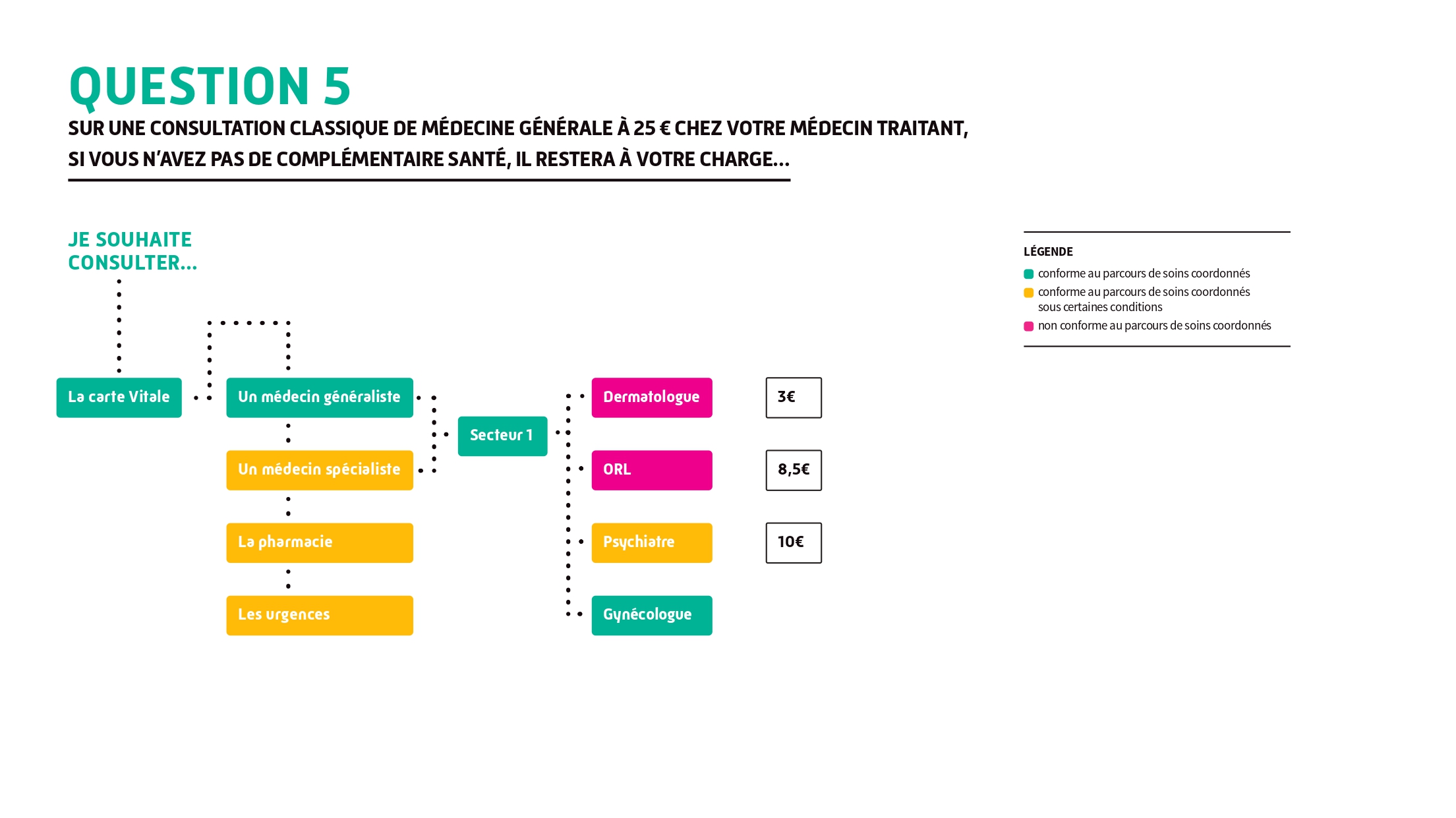 107
Se repérer dans le système de santé
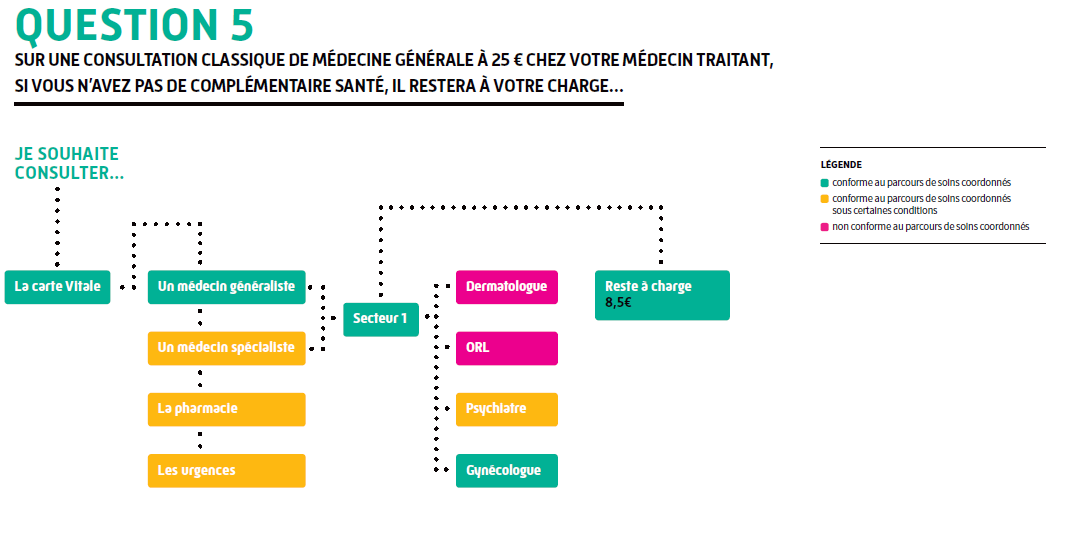 108
Se repérer dans le système de santé
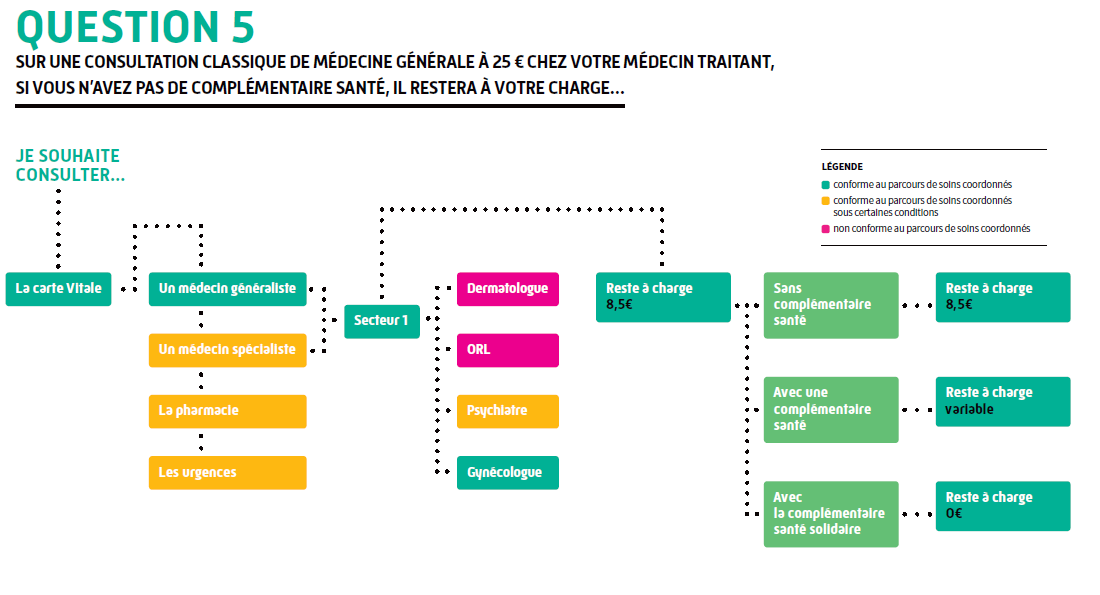 109
L’essentiel à retenir
Le médecin traitant : le point d’entrée pour se faire soigner
L’annuaire santé : une ressource utile
La carte vitale : pour une meilleure prise en charge chez les médecins
La complémentaire santé : en complément du remboursement de l’Assurance Maladie
110
Pour aller plus loin
Les acteurs du système de santé
Les assurés 
Les professionnels de santé 
L’Assurance Maladie 
La complémentaire santé
111
Pour aller plus loin
Les acteurs du système de santé
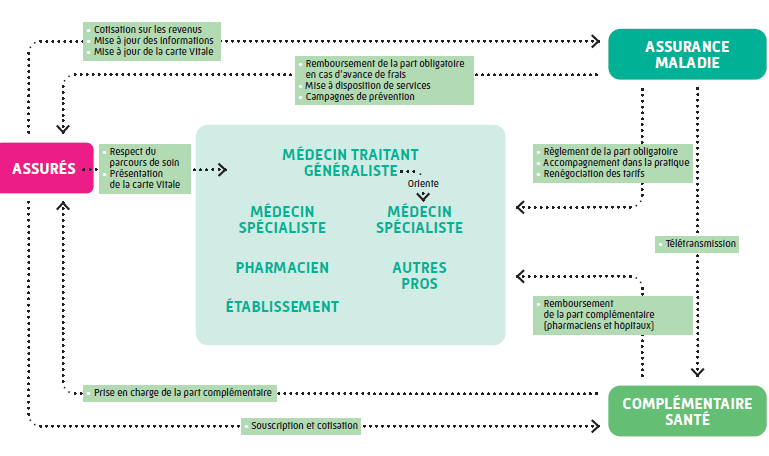 112
Animation 2

La (dé)marche à suivre
113
Se repérer dans le système de santé
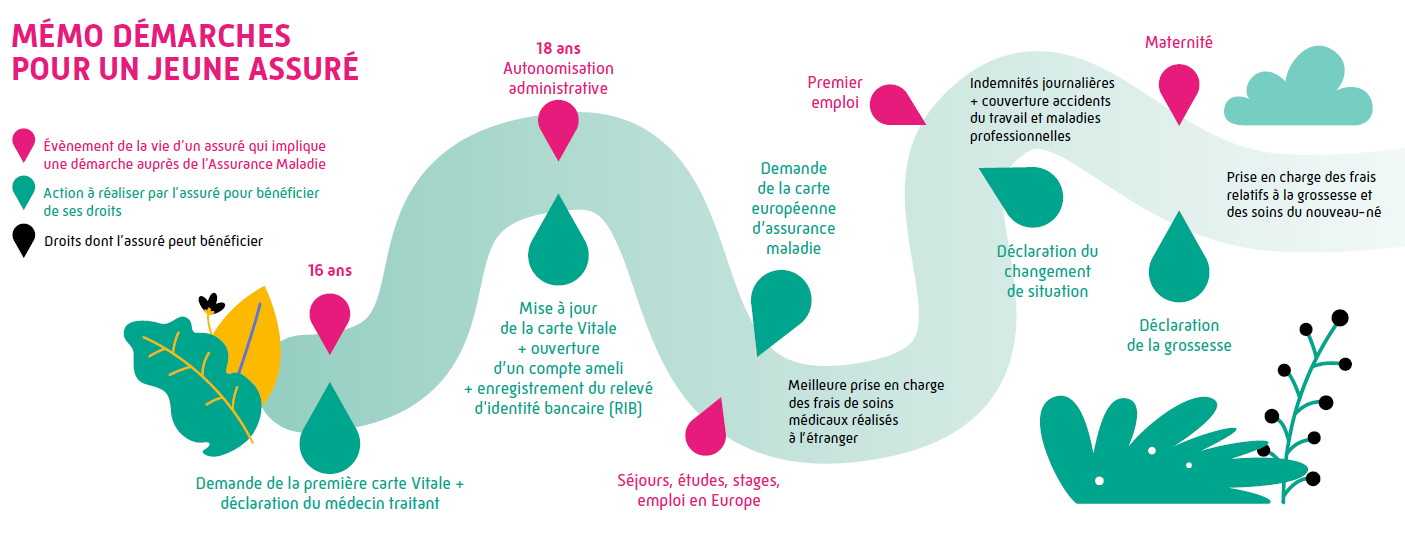 114
Se repérer dans le système de santé
Situation 1 : les personnages ont la grippe et vont consulter un médecin
Au moment de payer :
115
Se repérer dans le système de santé
Éléments d’explication
Personnage 1 : il n’est pas remboursé car il n’a pas transmis ou modifié son RIB suite à un changement de banque

Personnage 2 : il n’a pas souscrit à une complémentaire santé

Personnage 3 : il n’a pas demandé sa carte Vitale à 16 ans et n’a pas souscrit à une complémentaire santé
116
Se repérer dans le système de santé
Situation 2 : les personnages sont en vacances en Europe et se rendent à l’hôpital public pour une urgence
117
Se repérer dans le système de santé
Éléments d’explication
Personnage 1 : grâce à la CEAM qu’il a demandée via le site ameli avant de partir, il bénéficie d’une prise en charge équivalente à celle en vigueur dans le pays où il se trouve

Personnage 2 : la CEAM a une durée de validité de 2 ans et il n’a pas renouvelé la sienne depuis 2019 

Personnage 3 : il n’a pas demandé de CEAM avant de partir
118
Se repérer dans le système de santé
Situation 3 : les personnages viennent d’entrer dans la vie active dans un autre département et prennent un logement à proximité de leur lieu de travail; ils ont désormais besoin de lunettes et se rendent chez un opticien
119
Se repérer dans le système de santé
Éléments d’explication
Personnage 1 : ses changements de situation n’ont pas été déclarés. Ses droits ne sont donc plus à jour et il n’est plus rattaché au même organisme (CPAM, CGSS dans les Drom ou caisse de sécurité sociale de Mayotte).

Personnage 2 : il a déclaré ses changements de situation et a choisi des lunettes entrant dans l’offre 100% Santé.

Personnage 3 : il a déclaré ses changements de situation mais n’a pas choisi des lunettes entrant dans l’offre 100% Santé.
120
L’essentiel à retenir
Chacun bénéficie d’une couverture santé individuelle qui lui permet de se faire soigner quelles que soient ses ressources

Cette couverture fonctionne seulement si les démarches appropriées ont été faites

Il n’est jamais trop tard pour effectuer ces démarches
121
Conclusion
> Qu’avez-vous retenu de ce module ?

> Est-ce que certaines choses vous ont marqué ou surpris ?
122
Travail personnel facultatif
Trouvez diverses informations en naviguant sur : 
- le site et l’annuaire santé d’ameli.fr
- le site secu-jeunes.fr
123
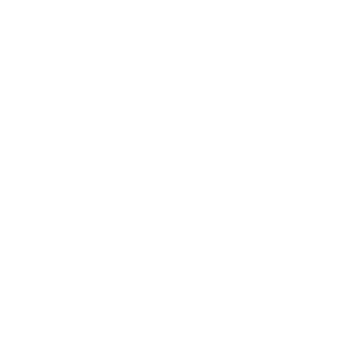 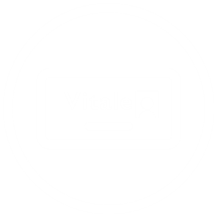 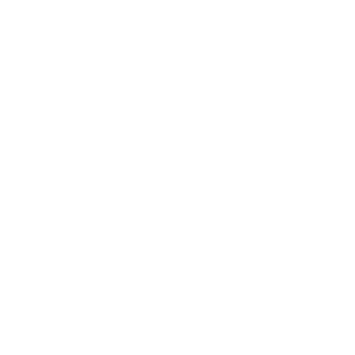 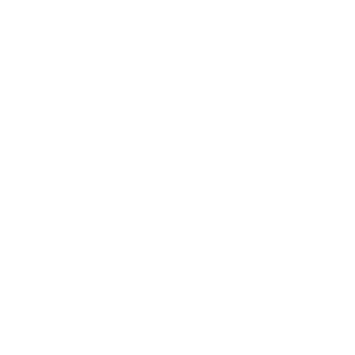 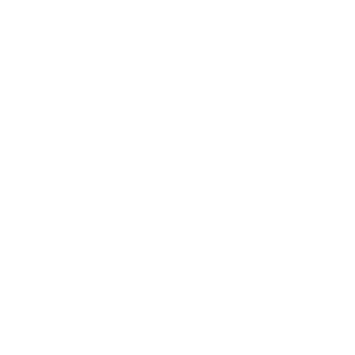 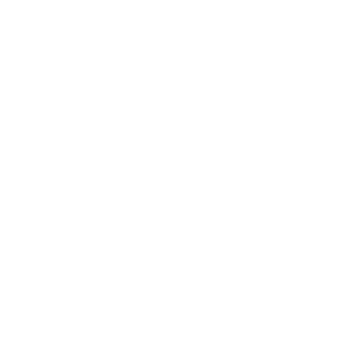 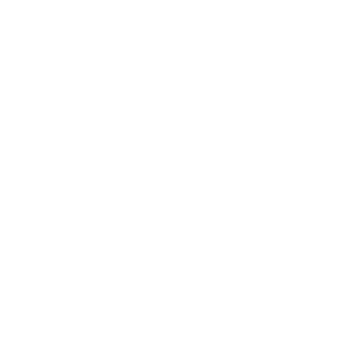